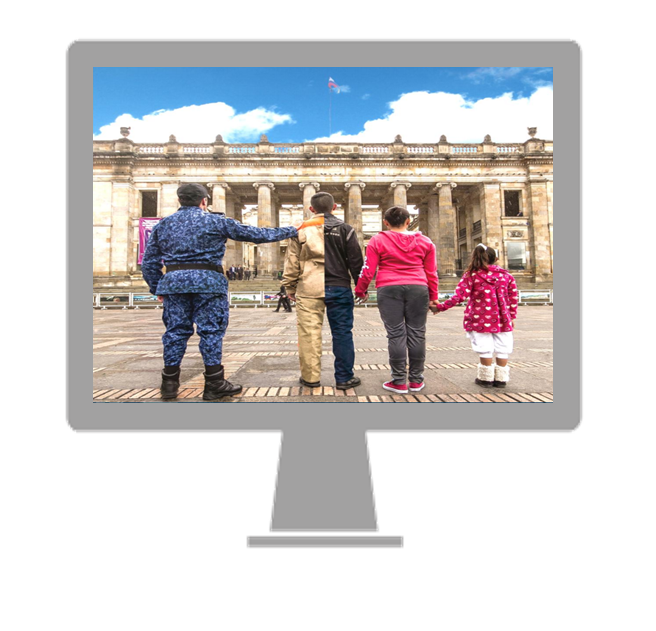 SEGUIMIENTO CONPES
INPEC
2021
JEFE OFICINA ASESORA DE 
PLANEACIÓN 
JUAN MANUEL RIAÑO VARGAS
CONPES 3828 POLITICA PENITENCIARIA Y CARCELARIA EN COLOMBIA
01
02
CONPES 3992 ESTRATEGIA PARA LA PROMOCIÓN DE LA SALUD MENTAL EN COLOMBIA
01
CONPES 3828 POLITICA PENITENCIARIA Y CARCELARIA EN COLOMBIA
Acción 1
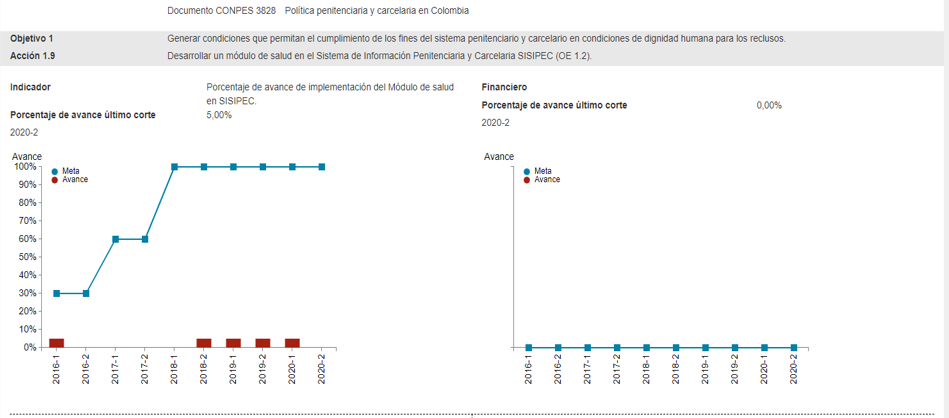 Acción 2
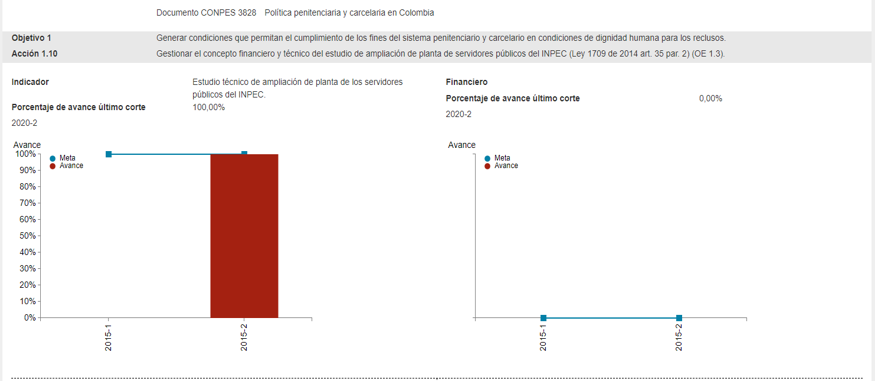 Acción 3
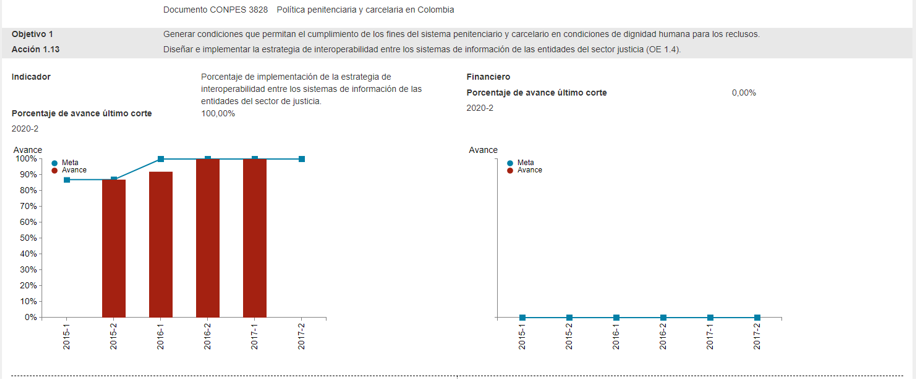 Acción 4
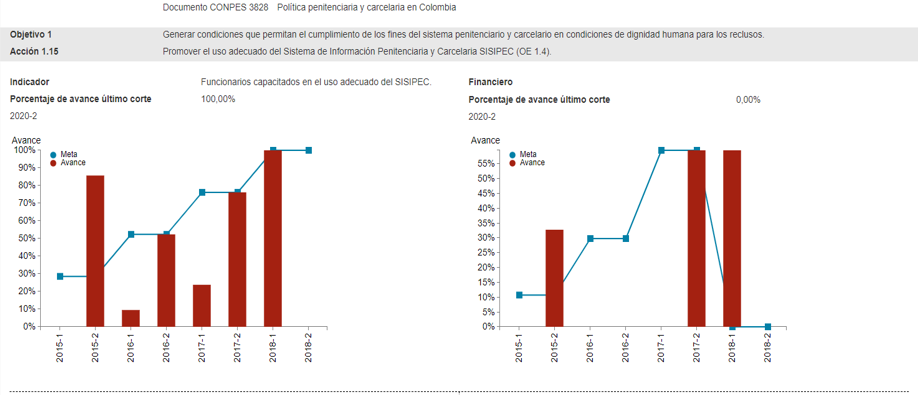 Acción 5
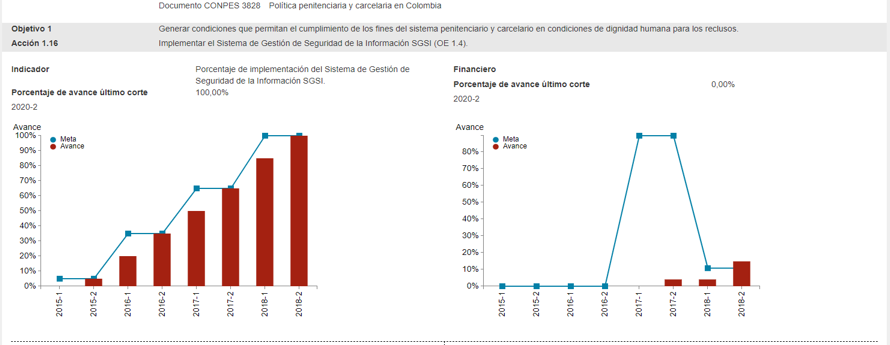 Acción 6
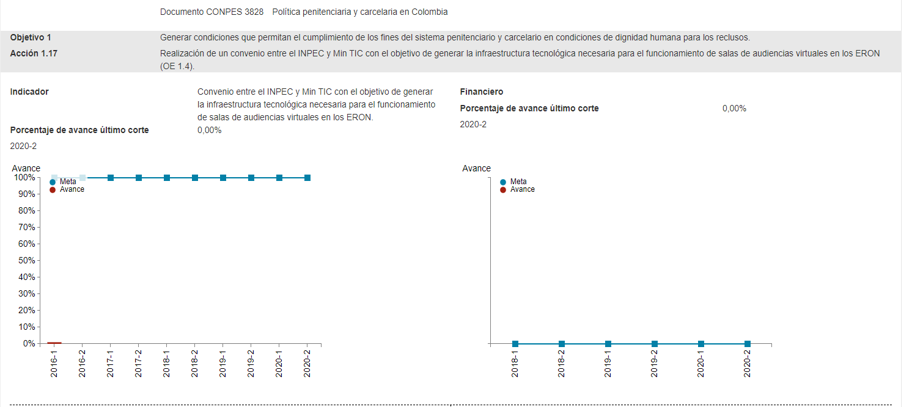 Acción 7
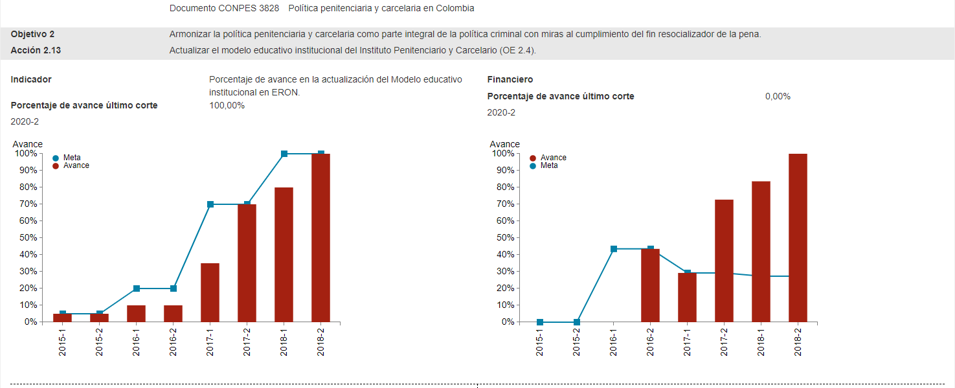 Acción 8
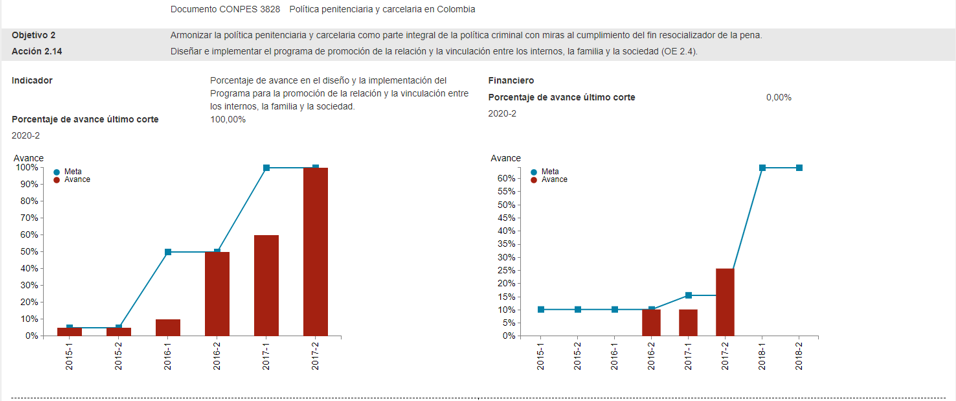 Acción 9
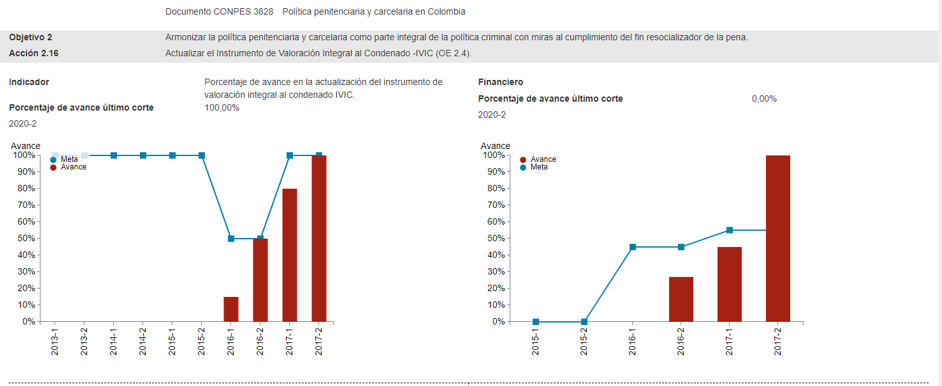 Acción 10
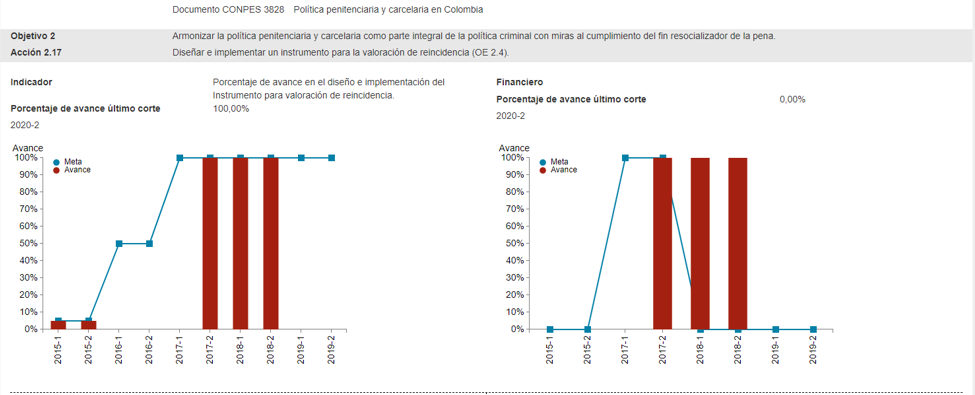 Acción 11
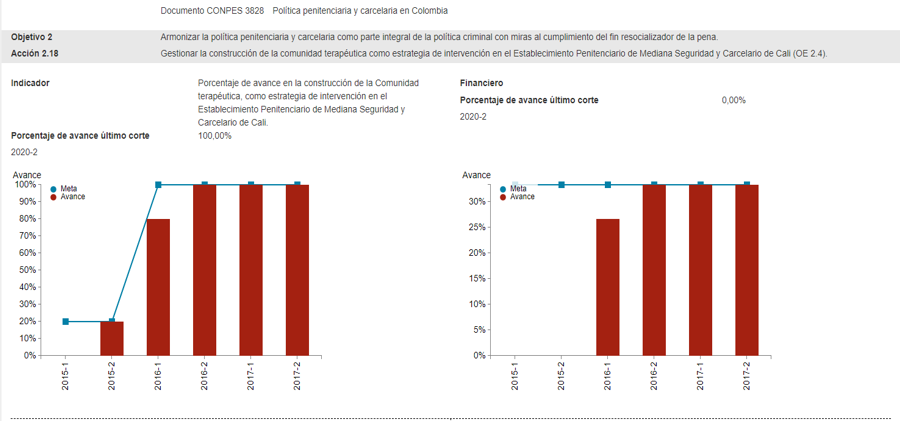 Acción 12
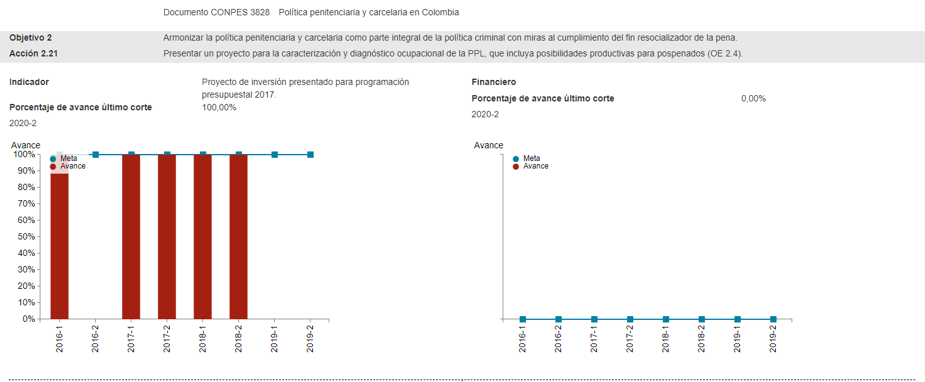 Acción 13
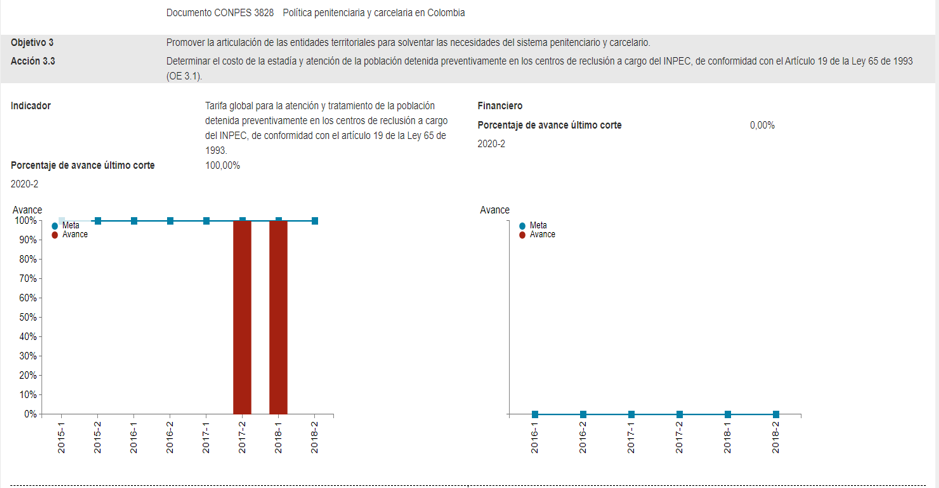 02
CONPES 3992 ESTRATEGIA PARA LA PROMOCIÓN DE LA SALUD MENTAL EN COLOMBIA
Acción 1
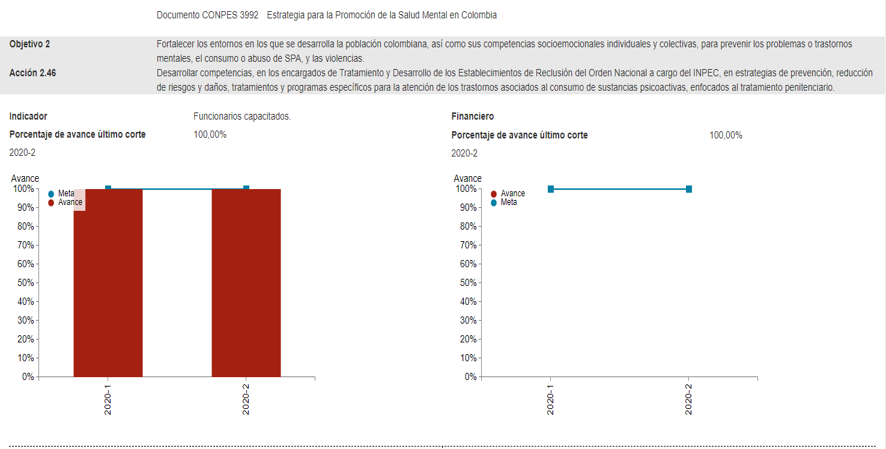 Gracias
planeacion@inpec.gov.co